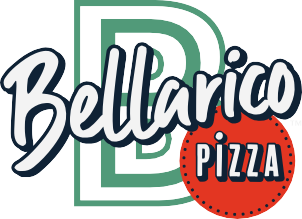 OVENS AND DISPLAY CASES
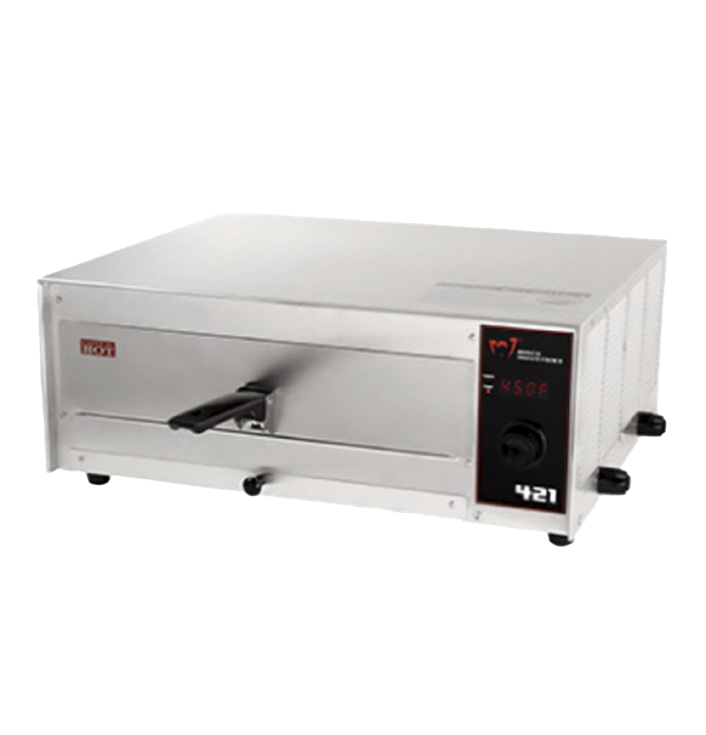 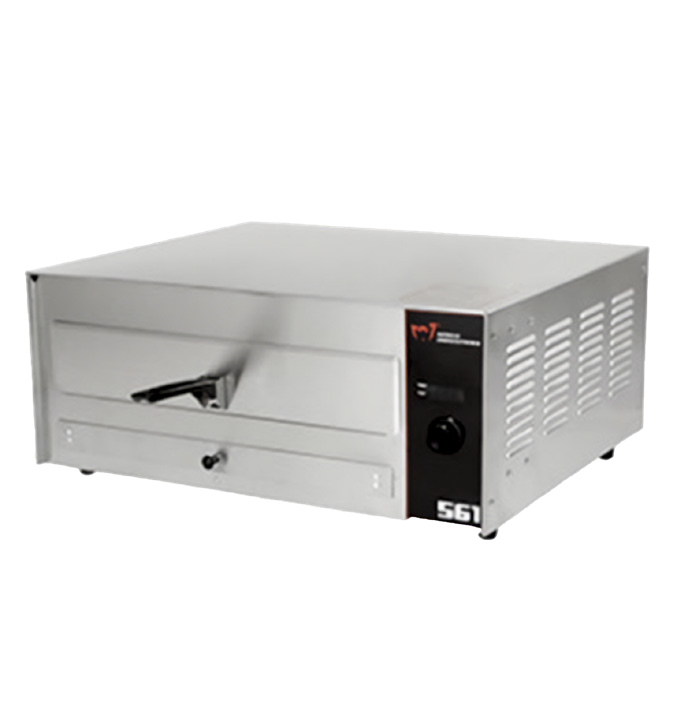 Wisco Deluxe Pizza Multi-Purpose Oven
Wisco Deluxe Pizza Multi-Purpose Oven
Wisco Deluxe Pizza Multi-Purpose Oven
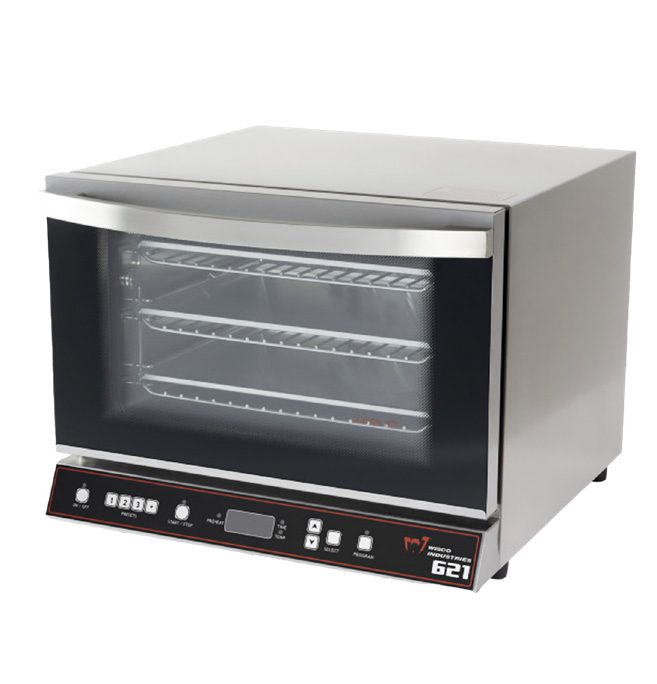 421
621
561A
Model # 421
Item # 00421-001
Dimensions: 18” W x 15” D x 7 3/4”H 120v/12.5 amps/1500 watts
Model # 561A
Item # 00561A-001
Dimensions: 23 5/8” W x 19 1/2” D x 10 1/4”H 120v/14.2 amps/1700 watts
Model # 621
Item # 00621-001
Dimensions: 19” W x 18” D x 14 1/4”H 120v/10.9 amps/1300 watts
12” commercial, digital LED display, rotary dial design.
16” commercial, deluxe oven featuring a rotary dial design, 30 min digital display and one touch setting with time/temp memory.
Dedicated electrical circuit recommended.
This oven features a 3 step bake process with 10 programmable presets to make your baking process simpler. Heated, circulating
air throughout the oven penetrates food quickly.
Dedicated electrical circuit recommended.
Dedicated electrical circuit recommended.
QTY:
QTY:
QTY:
Wisco Warming/ Merchandising Cabinet
Wisco Warming/ Merchandising Cabinet
Wisco Warming/ Merchandising Cabinet
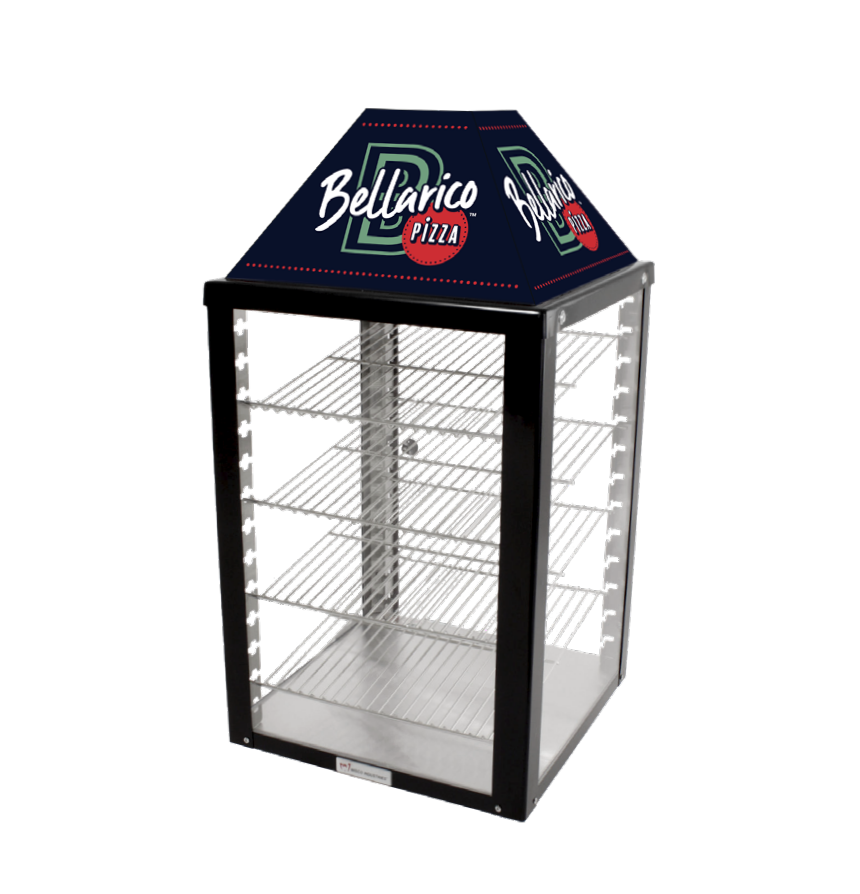 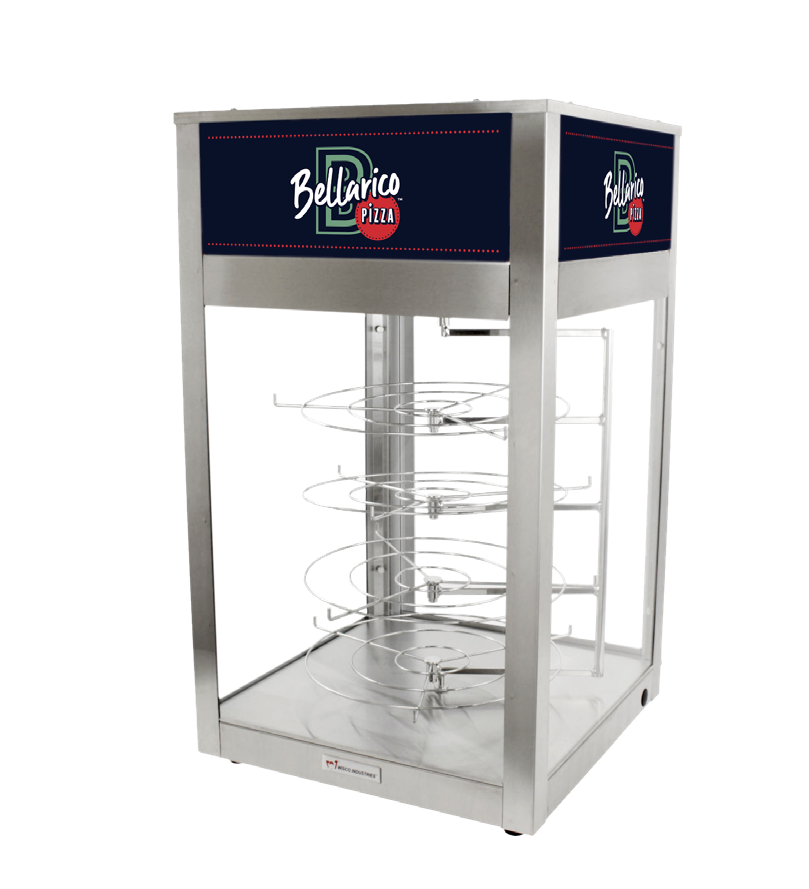 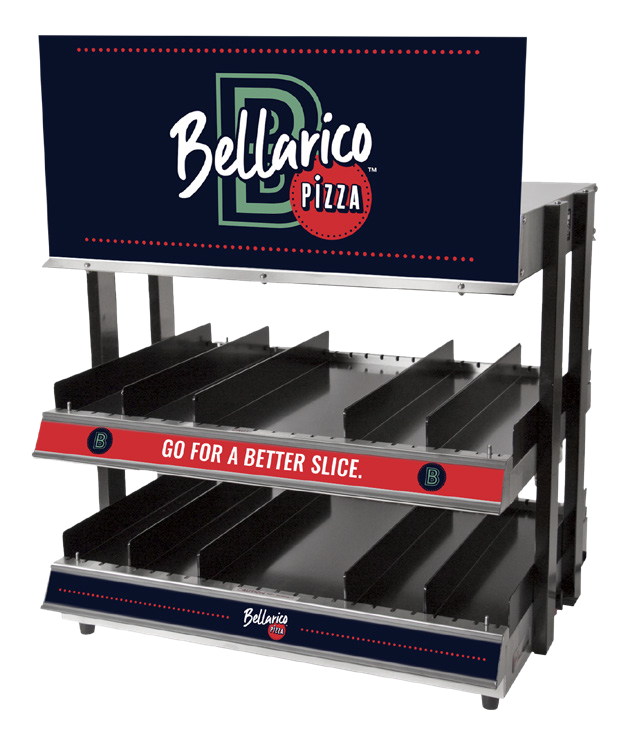 690
282
695D
-25
-24
Model # 690-25 Item #:
00690-25-128-BLK
Dimensions: 18” W x 18” D x
34” H
120v/5.3 amps/ 640 watts
Model # 695D Item # 00695D-128
Dimensions: 18 1/2” W x
8 1/2” D x 32” H
120v/8.5amps/ 1020 watts
Adjustable thermostat with acrylic display; circulating heated
air to maintain food above
150°f for extended periods of time.
Dedicated electrical circuit recommended. 00690-25-128-BLK 1-door QTY	
00690-25-2-128-BLK 2-door pass thru QTY
Adjustable thermostat to maintain food from 80°to above
150°. Has indicator lights for
water tank and glass panels & display ﬂoor that are easily removed for cleaning.
Model # 282-24
Item # 00282-24-SR-128
Dimensions: 21” W x 25” D x 20 1/2”H 120v/12.5 amps/1500 watts
Adjustable thermostat, product illumination on both shelves for merchandising hot fast foods.
Dedicated electrical circuit recommended.
Dedicated electrical circuit recommended.
QTY:
QTY:
Store Name: 			 Date: 	 Contact Name: 	 Phone: 		 Email: 	 Shipping Address (No P.O. Box):  		 City: 		 State:   ZIP: 	 Fax (608-835-7399) or email completed form to orderform@wiscoind.com
OFRM_6.27.23 L3